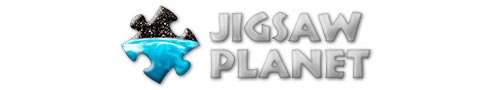 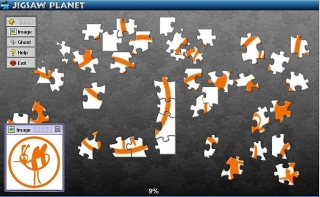 Секреты мастерства
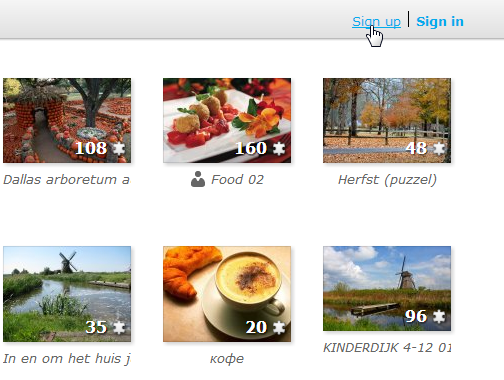 Для начала мы зарегистрируемся. Выберем надпись,
как показано на иллюстрации.
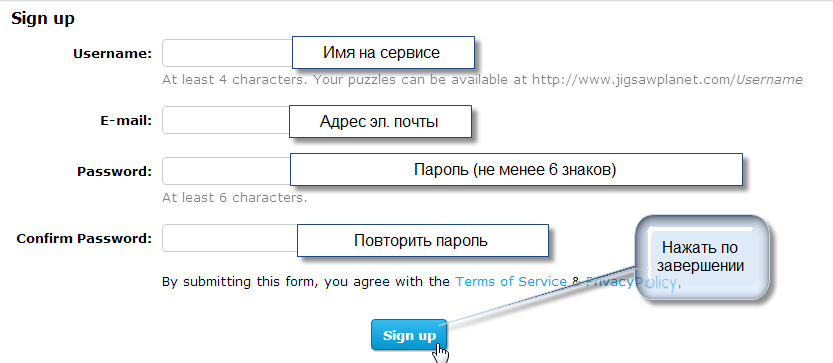 Ничего сложного тут нет…

После того, как всё готов, - нажимаем кнопку Sign up (Регистрация, подписка).
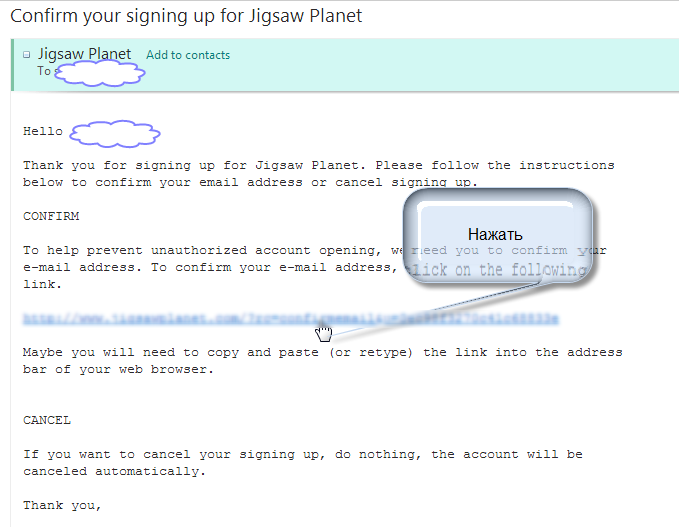 При регистрации на адрес Вашей электронной почты будет отправлено письмо, в котором и сообщат об успешной регистрации. Отвечать на письмо не нужно. Для подтверждения регистрации нажмите на предоставленную ссылку.
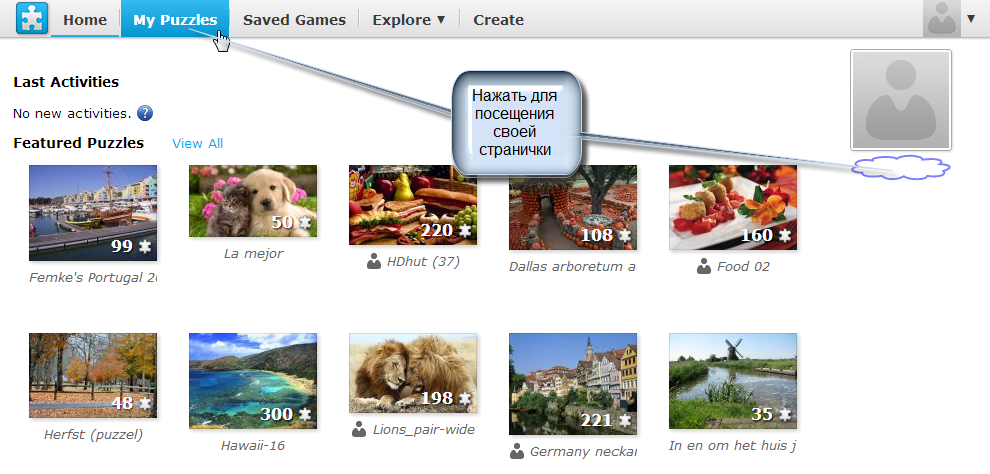 Давайте познакомимся с интерфейсом сервиса!
Вкладки (слева направо) «Домашняя» - в главное окно сервиса; Мои Пазлы – к Вашей страничке; Сохранённые игры; Использовать (дляя открытия различных категорий игровых картинок), Создать – для самостоятельного «изготовления» картинок.
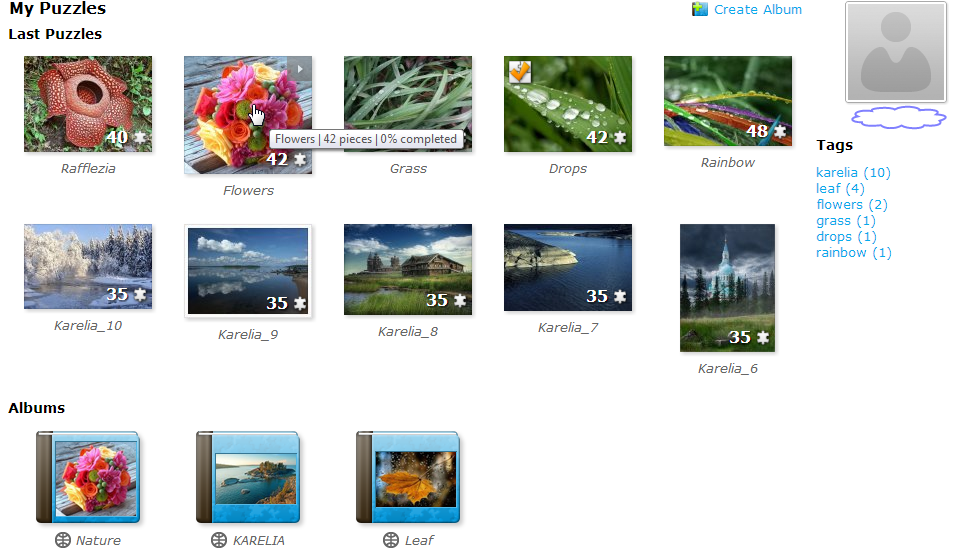 Мы на своей страничке. Справа – список «ключевых слов», «тематики» картинок. Внизу – альбомы, созданные пользователем. Обратите внимание: на кажой «иконке» указано число частей и их вид. На всплывающей подсказке: название, количество частей, процент исполнения задания.
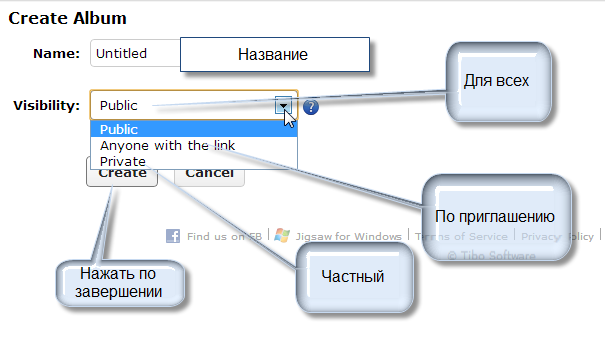 Начнём нетривиально, с создания альбома? Почему бы и нет!
Необходимо ввести название. Затем выбрать форму «видимости» альбома, как на иллюстрации. «По приглашению» – означает, что альбом будет доступен лишь тем, с кем Вы поделитесь ссылкой на него. При этом незарегистрированные пользователи войти в альбом не смогут. Частный альбом используете только Вы, и даже зарегистрированные пользователи в него никогда не попадут.
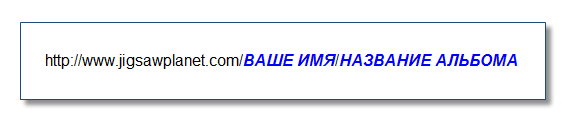 В общем виде так выглядит ссылка на альбом.
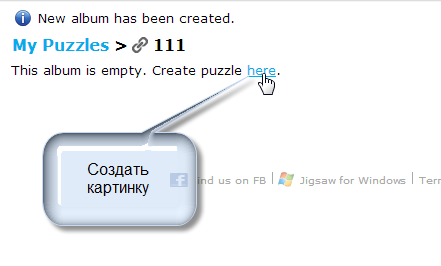 Прямо из альбома можно создать картинку. Но мы разберем это
чуть позже.
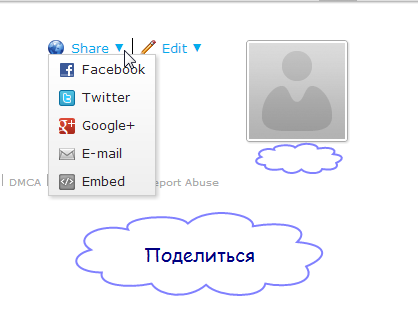 Мы снова на всоей страничке. Рассмотрим 2 вкладки. «Распространить». Как видите, рассказать о себе можно на сервисах, по электронной почте. А можно поместить игру на свой сайт!
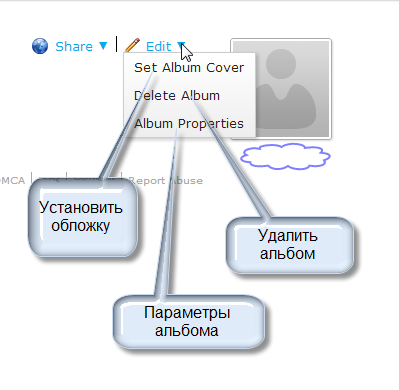 Вкладка редактирования. Несложно!
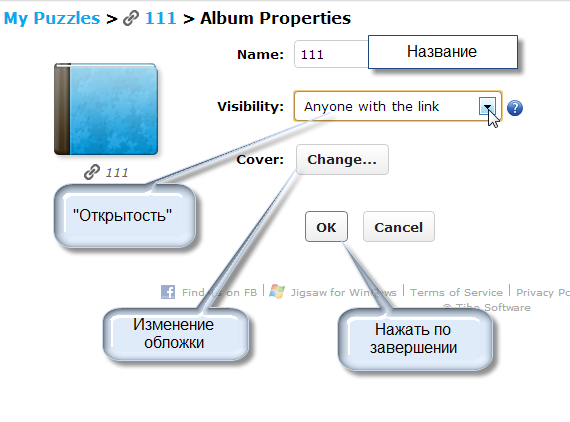 Мы в разделе «Параметры альбома». Операции, которые здесь можно выполнить, нам знакомы!
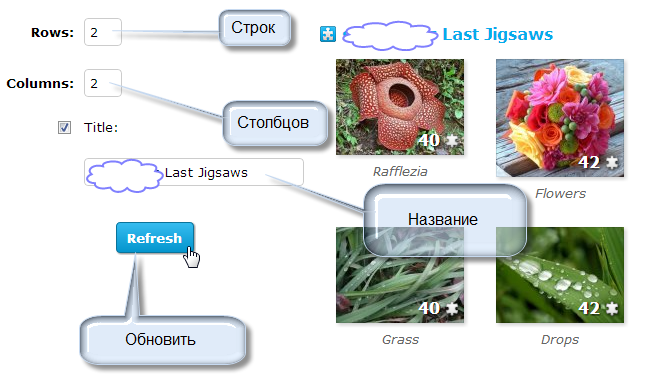 С помощью вкладки EMBED мы будем получать код для встраивания в страницу веб-сайта. Здесь альбому можно присвоить название, а так же определить расположение картинок в нём.
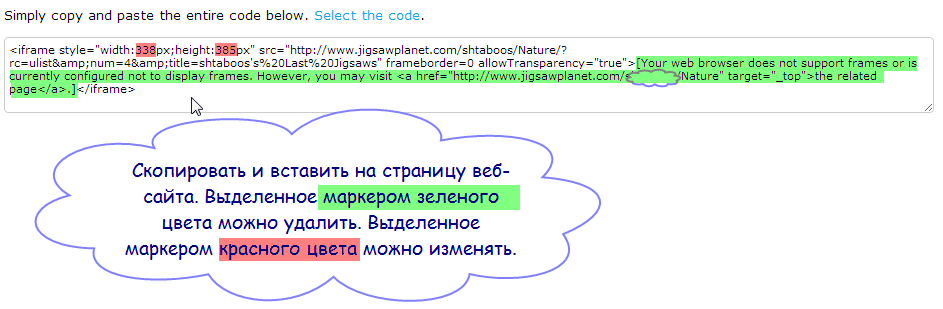 Рассмотрите внимательно иллюстрацию. Скопировав и разместив код, его можно отредактировать. Например, убрать лишние подписи, настроить размеры (высоту и ширину, HEIGH и WIDTH, соответтвенно.
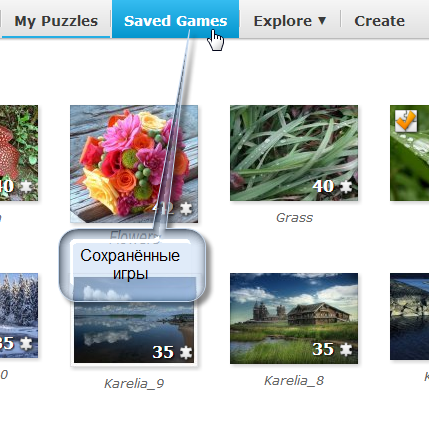 Вкладка «Сохраненные игры» приведёт Вас к тем картинкам, в которые Вы уже играли.
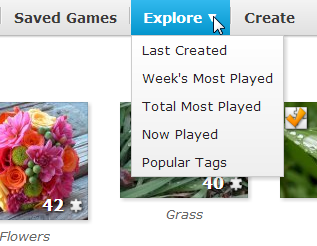 Вкладка «Использовать» позволяет просмотреть (и поиграть!) с:
Последними созданными картинками;
Наиболее популярными за неделю;
Наиболее популярными;
Используемыми сейчас;
Популярными ТЕГАМИ (ключевыми словами).
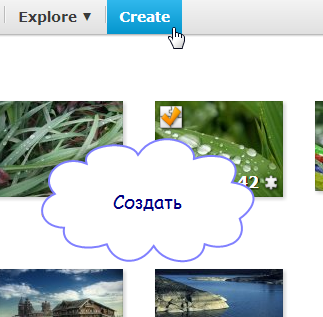 Ну, а теперь нам ничто не мешает создать свою картинку!
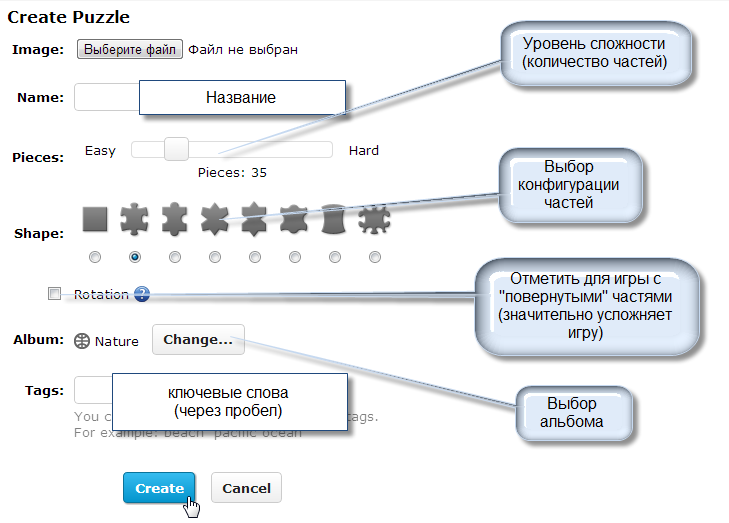 Здесь, наверное, понятно всё. Обратите внимание на ПОВОРОТ частей: при включённой опции на игровом поле некоторые пазлы окажутся перевернутыми! Сложно, без сомнения!
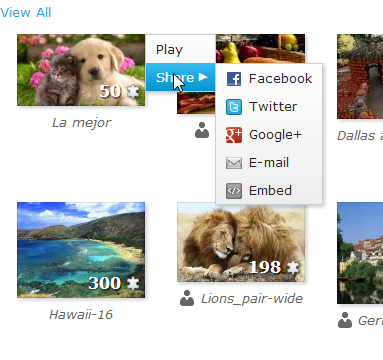 Каждую картинку можно РАСПРОСТРАНИТЬ.
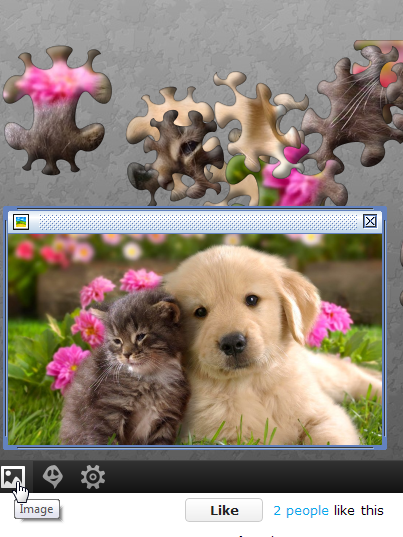 Игровое поле Демонстрация начального изображения.
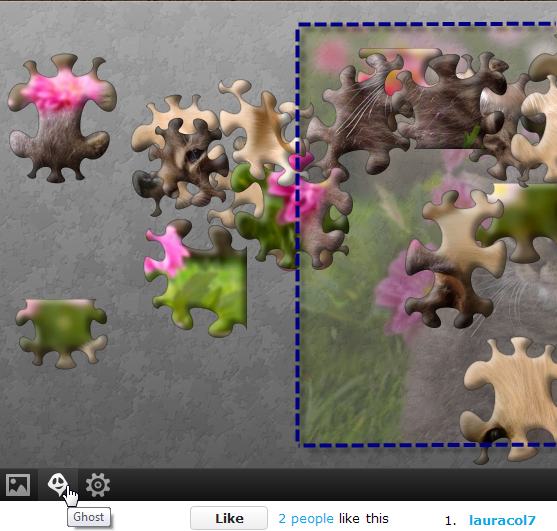 Подсказка, когда уж совсем туго: приглядитесь к участку поля, выделенному пунктиром. Это – «подложка», полупрозрачное изображение картинки. Помогает!
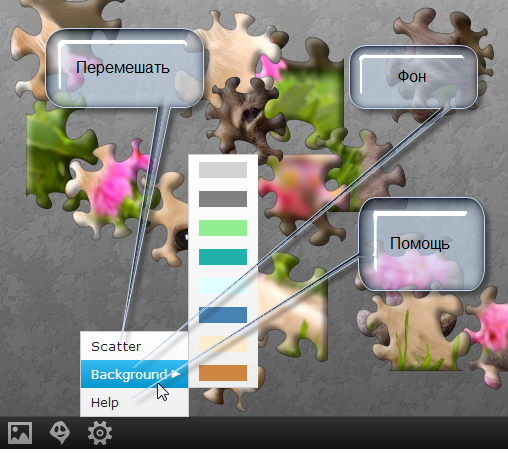 Настройки игрового поля. Можно изменить фон и перемешать части.
Удачи, друзья! Перейти на сервис Вы можете, нажав на иллюстрацию!

Всего доброго и яркого!
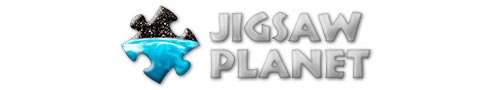 Республика Карелия, г. Лахденпохья. 2012 год,